Правовое обеспечение известкования кислых почв в России
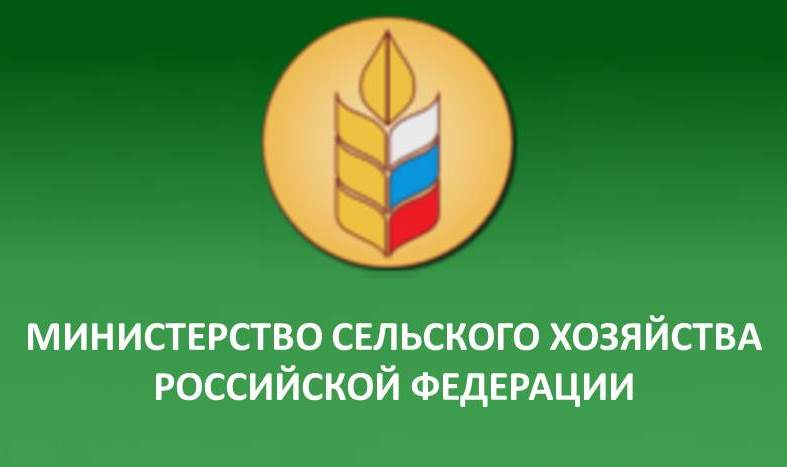 ф
pg (44 Мб)
ФГБУ «Центр агрохимической службы «Ленинградский» Заместитель директора  Горячкин Владимир Николаевич.
Правовое обеспечение
Правовые основы обеспечения безопасного обращения с пестицидами, а также агрохимикатами в целях охраны здоровья людей и окружающей среды установлены Федеральным законом от 19.06.1997 г. № 109 – ФЗ «О безопасном обращении с пестицидами и агрохимикатами». 
   Агрохимикаты - удобрения химического или биологического происхождения, химические мелиоранты, кормовые добавки, предназначенные для питания растений, регулирования плодородия почв и подкормки животных. Данное понятие не применяется в отношении торфа.
    Статья 3. Пестициды и агрохимикаты могут свободно отчуждаться или переходить от одного лица к другому иными способами в порядке, установленном законодательством РФ, если они не изъяты из оборота или не ограничены в обороте.
   Не допускается оборот пестицидов и агрохимикатов, которые не внесены в Государственный каталог пестицидов и агрохимикатов, разрешённых к применению на территории России.
Также необходимо руководствоваться и другими не менее важными законами и постановлениями  правительства Российской Федерации:
Федеральный закон  от 16 июля 1998 г. №101 – ФЗ «О государственном регулировании обеспечения плодородия земель  сельскохозяйственного назначения».
Федеральным законом Российской Федерации «О государственном земельном кадастре» №28-ФЗ(2000 г., в редакции от 04.12.2006 г.)
Земельным кодексом Российской Федерации №136 – ФЗ от  25.10.2001 г.
Федеральный закон «О мелиорации земель» №4 – ФЗ 10.01.1996 г., в редакции от 05.04.2016г.
Федеральный закон Российской Федерации «Об охране окружающей среды №7 - ФЗ (2002).
Положением о государственном земельном надзоре, утвержденным Постановлением Правительства Российской Федерации от 15.11.2006 г. № 689.
Постановлением от 22.06.2011г. №612 «Об утверждении критериев существенного снижения плодородия земель сельскохозяйственного назначения».
Областной закон от 29.06.1999 г. №41-оз, в редакции законов от 07.10.2005 г. №84-оз, от 31.10.2007 г. №147-оз. О почвенном плодородии земель сельскохозяйственного назначения Ленинградской области.
ГОСТы и СанПины
ГОСТ 12.3.037-84 Применение минеральных удобрений в сельском и лесном хозяйстве. Общие требования безопасности.
ГОСТ 14050-93 Мука известняковая (доломитовая).
Санитарные правила СП1.2.1170-02 Гигиенические требования к безопасности агрохимикатов.
СанПиН 1.2.2584-10 «Гигиенические требования к безопасности процессов испытаний, хранения, перевозки, реализации. Применения, обеззараживания и утилизации пестицидов и агрохимикатов».
ФГБУ «ЦАС «Ленинградский» работает в рамках Государственного задания (далее - ГЗ) (№082-00133-16-00, №082-00189-17-00, №082-00128-18-00) Минсельхоза России в Ленинградской области и г. Санкт-Петербург. В 2016-2018 гг. объём сплошного агрохимического обследования по ГЗ - 20 000 га в год (всего за 3 года – 60 000 га), а в перспективе должен достигать 100 000 - 120 000 га в год, обосновывающий периодичность обследования земель сельскохозяйственного назначения раз в 5 -7 лет, предусмотренную «Методическими указаниями по проведению комплексного мониторинга плодородия почв земель сельскохозяйственного назначения», утверждённый МИНСЕЛЬХОЗОМ России в 2003 г.            
   Для обоснования необходимой площади обследования 120 000 га в год, приведём общие площади земель Ленинградской области по состоянию на начало 2011 года. Площадь сельскохозяйственных угодий – 617,5 тыс. га, из них пашни - 360,9 тыс. га, сенокосов – 119,9 тыс. га, пастбищ – 101,4 тыс. га, многолетних насаждений – 35,3 тыс. га.
Представляем информацию: по сохранению плодородия почв, обеспеченность минеральными и органическими удобрениями.
 Агрохимическое обследование проведено в Волосовском районе Ленинградской области, куда  вошли 17 крупных хозяйств.
Проведено 95% анализов от отобранных образцов почв. Ведётся камеральная обработка данных, составляются картограммы по основным показателям почвенного плодородия.
На момент обработки на 01 февраля 2019 года из 60 тыс. га обработано      34 932 га (100%), из них: Пашня 84,2%, Сенокосы - 3,4%, Пастбище - 12,4%. По проведенному сплошному агрохимическому обследованию получены следующие средневзвешенные показатели плодородия почв, представленные в таблице 1.
Таблица 1: «Плодородие почв земель сельскохозяйственного назначения по видам угодий Волосовского района Ленинградской области»
Средневзвешенные значения рН - 5,9 ед. (близкая к нейтральной), Р2О5 – 179,0 мг/кг. почвы (повышенное содержание), К20 – 150,0 мг/кг (повышенное содержание), Органическое вещество - 4,3% (среднее содержание). Вышеуказанные показатели подлежат корректировке в конце периода. Данные показатели плодородия свидетельствуют о том, что в известковании и улучшении в большинстве своём они не нуждаются. Но эти выводы можно учитывать только для Волосовского района, так как почвы в районе дерново-карбонатные, с нейтральной или слабощелочной реакцией среды в связи с генезисом данного типа почв. Известкование кислых почв в Ленинградской области является важнейшим приемом повышения их плодородия, получению высоких и устойчивых урожаев возделываемых культур. За последние годы объемы известкования в области резко сократились до уровня 1 500 га в год. Это привело к снижению эффективности минеральных удобрений и повышению себестоимости произведенной сельхозпродукции.
Таблица 2: «Площадь почв земель сельскохозяйственного назначения Волосовского района Ленинградской области по степени кислотности»
Из таблицы 2 видно, что нуждаются в известковании в дозе 6-10 тонн/га сельскохозяйственные угодья на площади  9874,5 га, из них остро нуждаются в известковании 87,8 га сильнокислых и 1993,8 га среднекислых почв. Эти данные мы отражаем в программе развития АПК до 2024 года в объеме 14 тыс. га известкования кислых почв. 
Хотя, принимая во внимание группировку почв обследованных сельскохозяйственных угодий до 2005 года «ЦАС «Ленинградский»: сильно кислых почв - 19,8 тыс. га, среднекислых - 84,6 тыс. га, слабокислых - 138,3 тыс. га (всего требует известкования 242,7 тыс. га.), но эти данные нужно проверить по итогам сплошного агрохимического обследования Ленинградской области. Из чего следует вывод о необходимости актуализации агрохимических показателей плодородия почвы сельскохозяйственных угодий площадью 617,5 тыс. га.
Для более точной оценки плодородия Ленинградской области требуется ускоренное дальнейшее сплошное агрохимическое обследование почв земель сельскохозяйственного назначения всех районов. На 2019 год планируется произвести агрохимическое обследование за счёт федерального бюджета на площади 20 тыс. га, за счёт внебюджетной деятельности 10 тыс. га.  Сотрудниками ФГБУ «ЦАС «Ленинградский» собраны заявки на проведение известкования сельскохозяйственными организациями Ленинградской области на площади 2000 га, всего 18 хозяйств. Необходимое количество мелиоранта для проведения известкования 8004 тонн.
В качестве дальнейшего улучшения показателей плодородия почвы, кроме известкования требуется внесение органических и минеральных удобрений с целью выхода на бездефицитный баланс элементов питания в почве. Вынос элементов питания происходит с получением урожая сельскохозяйственной продукции. В 2018 году баланс элементов питания при выносе NPK с урожаем сельскохозяйственных культур (в размере 37,2 тыс. т. д.в.) был отрицательным и составил минус 6,7 тыс. т. д.в., что ведет к деградации почвенного плодородия. Фосфоритование и гипсование на почвах Ленинградской области, исходя из предварительных данных сплошного агрохимического обследования 2016-2018 гг. ФГБУ «ЦАС «Ленинградский», не требуется.
Согласно плану на 2019 год аграрии Ленинградской области планируют внести в почву порядка 1 813 850 тонн органических удобрений в физическом весе (порядка 21 300 тонн в действующем веществе), и 20 840 тонн минеральных удобрений в физическом весе (8 200 тонн в действующем веществе), что значительно улучшит  баланс элементов питания в почве.
Спасибо за внимание!
          
Адрес учреждения: 196608, г. Пушкин, шоссе Подбельского, д. 9, лит. А, 3 этаж, офис. 335,
тел. 466-66-58

Наш сайт: http://agrohim47.ru/

Электронная почта: agrohim_47@mail.ru